The Name and Titles of Jesus
“The Name of Jesus”
The Name and Titles of Jesus........... In the NT
Goals of this Study
Scripturally Define the Name  “Jesus”
&
How did HE make this Name
&
The two Hyper Symbols used to  show Jesus
Principle TWO – Bible Names have a
Thematic rationale
Principle ONE- A BIBLE NAME is a
Label for an IDENTITY
1) Starts with your Birth
2) Your Character
A Bible NAME

      Exists within a Context

Which is

     Related to A ROLE/Purpose

And conforms with

the Bibles
	Typological Frameworks
3) Your Behaviour
Together these make an Identity
And define Your NAME
And thus your Memory and Memorial
The Name of Jesus
A Label
An Identity
Birth
Characteristics
Circumstance
Role/Purpose
Typology
Behaviours/Reputation
This makes an Identity
And defines Existence
And thus Memory and Memorial
He Shall Save
His People
From
Their Sins
Grace and Truth
This is what he said
This is what he did
Mat 4:23  And Jesus went about all Galilee, teaching in their synagogues, and preaching the gospel of the kingdom, and healing all manner of sickness and all manner of disease among the people. 
Mat 4:24  And his fame went throughout all Syria: and they brought unto him all sick people that were taken with divers diseases and torments, and those which were possessed with devils, and those which were lunatic, and those that had the palsy; and he healed them.
Joshua
Eph 4:8  Wherefore he saith, When he ascended up on high, he led captivity captive, and gave gifts (the spoil) unto men.
Rom 7:23  But I see another law in my members, warring against the law of my mind, and bringing me into captivity to the law of sin which is in my members. 
Rom 7:24  O wretched man that I am! who shall deliver me from the body of this death? 
Rom 7:25  I thank God through Jesus Christ our Lord.
2Co 10:5  Casting down imaginations, and every high thing that exalteth itself against the knowledge of God, and bringing into captivity every thought to the obedience of Christ;
Heb 2:9  But we see Jesus, who was made a little lower than the angels for the suffering of death, crowned with glory and honor; that he by the grace of God should taste death for every man. 

Heb 2:10  For it became him, for whom are all things, and by whom are all things, in bringing many sons unto glory, to make the captain of their salvation perfect through sufferings. 
 

Heb 2:14  Forasmuch then as the children are partakers of flesh and blood, he also himself likewise took part of the same; that through death he might destroy him that had the power of death, that is, the devil; 
 
Heb 2:15  And deliver them who through fear of death were all their lifetime subject to bondage.
The Broad Typological Framework of the Name JESUS................
Yahweh the Father
Ex34
Goodness
Chesed

Grace

Priest


Flesh

The Lamb
Son of Man

Death

The Lamb that takes away Sin
Truth
Emeth

Truth

King


Spirit

The Lion
Son of God

Life

The Captain of Salvation
“The Glory of the Father” Jhn 1
Melchizedek
Heb 7
Gen 1
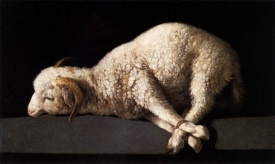 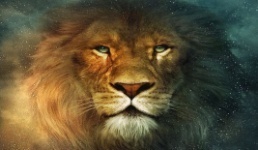 Romans 6,7,8
There are two main Symbolic representations of Jesus the Saviour...........
THE CAPTAIN

Based on the principle of conquest

And

Based on the thematic of “The  Enmity”


Title of the Lion of Judah that saves by
Destroying the enemy
THE LAMB

Based on the principle of sacrifice

And

Based (mostly) on the thematics of the Law


The Lamb that saves by taking away their Sins
-Forgiveness
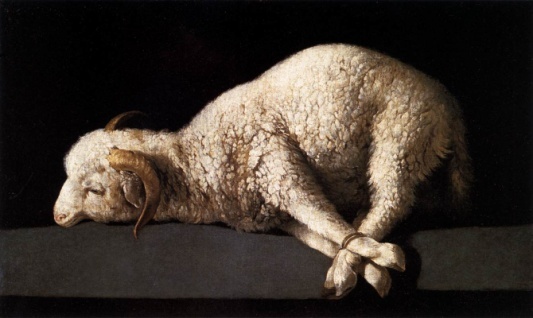 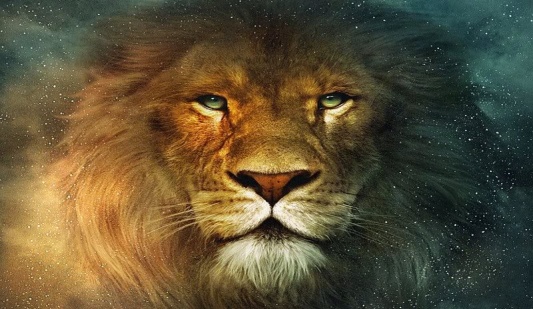 1Sa 9:15  Now the LORD had told Samuel in his ear a day before Saul came, saying, 
1Sa 9:16  Tomorrow about this time I will send thee a man out of the land of Benjamin, and thou shalt anoint him to be captain over my people Israel, that he may save my people out of the hand of the Philistines:
H5057
naw-gheed', naw-gheed'
From H5046; a commander (as occupying the front), civil, military or religious; - captain, chief, excellent thing, (chief) governor, leader, noble, prince, (chief) ruler.
“To Front”
1Sa 10:1  Then Samuel took a vial of oil, and poured it upon his head, and kissed him, and said, Is it not because the LORD hath anointed thee to be captain over his inheritance?
1Sa 13:13  And Samuel said to Saul, Thou hast done foolishly: thou hast not kept the commandment of the LORD thy God, which he commanded thee: for now would the LORD have established thy kingdom upon Israel forever. !!!!!!!
1Sa 13:14  But now thy kingdom shall not continue: the LORD hath sought him a man after his own heart, and the LORD hath commanded him to be captain over his people, because thou hast not kept that which the LORD commanded thee.
Psa 24:1  A Psalm of David 

Psa 24:7  Lift up your heads, O ye gates; and be ye lift up, ye everlasting doors; and the King of glory shall come in. 

Psa 24:8  Who is this King of glory? The LORD strong and mighty, the LORD mighty in battle. 

Psa 24:9  Lift up your heads, O ye gates; even lift them up, ye everlasting doors; and the King of glory shall come in. 
Psa 24:10  Who is this King of glory? The LORD of armies, he is the King of glory. Selah.
The Four NT "Akaygos" - Passages
“Ark–agos” = Chief  - Leader/Captain
Occurs 4x in NT

   Acts 3:1   -  Prince
   Acts 5:31 -  Prince
   Heb 2:10 -  Captain
   Heb 12:2 -  Author
Heb 11:40
Should not be made PERFECT
						  Telio

Heb 12:2
The CAPTAIN and PERFECT‘or’
	  ArKaygos		  Telio-Tace
Col 2:15  And having spoiled principalities and powers, he made a show of them openly, triumphing over them in himself.
Jesus/Joshua

Yahweh’s Salvation

The Name Above Every Name
“To Know... Jesus Christ, whom thou Hast Sent”
The Name and Titles of Jesus
“The Name of Jesus”
Understanding The Name of Jesus.......
The Reason is very clear:.......
Mat 1:21  And she shall bring forth a son, and thou shalt call his name JESUS: for he shall save his people from their sins.
Luk 2:21  And when eight days were accomplished for the circumcising of the child, his name was called JESUS, which was so named of the angel before he was conceived in the womb.
Joh 1:29  The next day John seeth Jesus coming unto him, and saith, Behold the Lamb of God, which taketh away the sin of the world.
Rev 1:5  And from Jesus Christ, who is the faithful witness, and the first begotten of the dead, and the prince of the kings of the earth. Unto him that loved us, and washed us from our sins in his own blood,
1Jn 1:7  But if we walk in the light, as he is in the light, we have fellowship one with another, and the blood of Jesus Christ his Son cleanseth us from all sin.
Eph 1:7  In whom we have redemption through his blood, the forgiveness of sins, according to the riches of his grace;
1Co 6:11  And such were some of you: but ye are washed, but ye are sanctified, but ye are justified in the name of the Lord Jesus, and by the Spirit of our God.